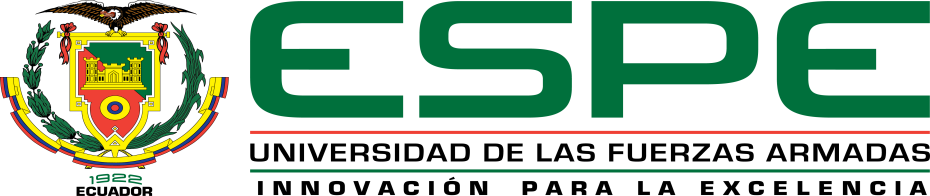 TRABAJO DE TITULACIÓN PREVIO A LA OBTENCIÓN DEL TÍTULO DE INGENIERO EN COMERCIO EXTERIOR Y NEGOCIACIÓN INTERNACIONAL
Tema:
BENEFICIOS E INFLUENCIA DEL ACUERDO MULTIPARTES ECUADOR CON LA UNIÓN EUROPEA EN EL SECTOR PESQUERO: CASO ATÚN
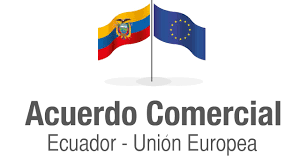 Autora:
Stephanie C. Simbaña Cóndor
Director: ING. RAMIRO LEGARDA mib.
Marzo, 2018
Planteamiento del problema
Incremento de países competidores
Eliminación del sistema 
General de Preferencias Arancelarias
Diversificación de la oferta exportable con bienes y productos no tradicionales
Influencia del Acuerdo Multipartes otorgado por la Unión Europea en el sector pesquero y acuícola ecuatoriano.
Incentivo hacia el crecimiento y diversificación de las exportaciones
Reducción de porcentaje arancelaria
Eliminación de obstáculos no arancelarios al comercio  internacional
Objetivo General
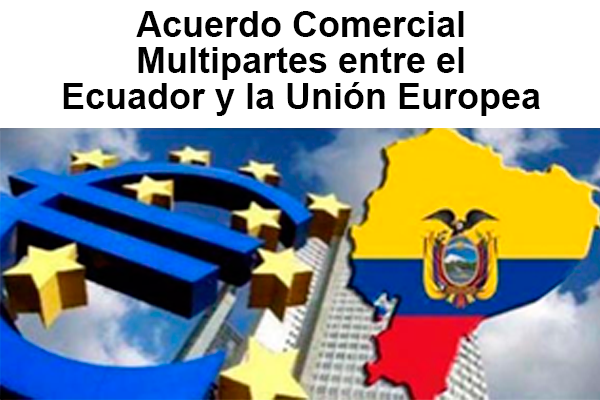 Analizar los beneficios e influencia del Acuerdo Multipartes Ecuador con la Unión Europea en el sector pesquero: Caso Atún
Protocolo de adhesión entre la UE por una parte y Colombia y Perú, y Ecuador por otra.
2013
Se comienzan los nuevos diálogos sobre la posible reanudación del Acuerdo.


2014
Del 13 al 17 de enero Comienzan las rondas de negociaciones.
RONDAS DE NEGOCIACION CON LA UE
Concede un acceso libre acceso al mercado con liberación de arancel a por lo menos 2565 partidas del sistema armonizado al mercado europeo, proponiendo ventajas a países considerados menos desarrollados.
Estructura del Acuerdo Multipartes
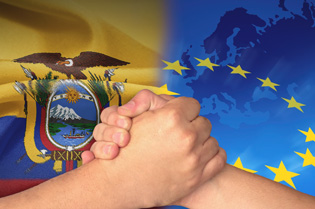 Exportaciones No Petroleras por producto totales participación
Fuente: Banco Central
Producto Interno  Bruto
PIB VALORES CONSTANTES
PIB VALORES CONSTANTES
Fuente: Banco Central del Ecuador
Balanza Comercial Nacional
MILLONES DE DOLARES
Fuente: Banco Central del Ecuador
Sector pesquero y acuícola
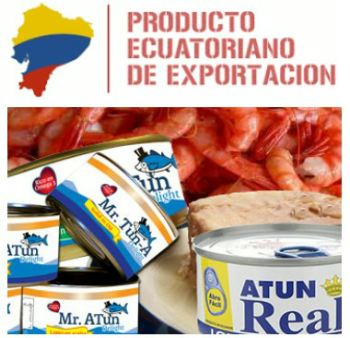 Fotografía: FIS
Información del atún según el Sistema Armonizado
Zonas de captura
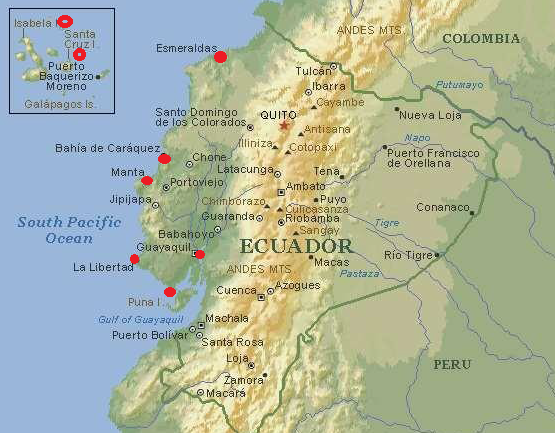 Fuente: Instituto Nacional de Pesca
Zonas de concentración de captura de atún según su especie
La captura de la especie atún barrilete constituye el 67% de la captura total.
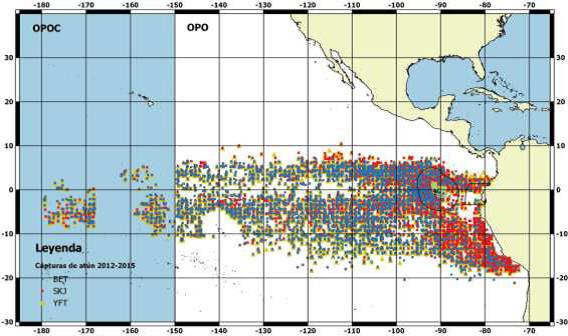 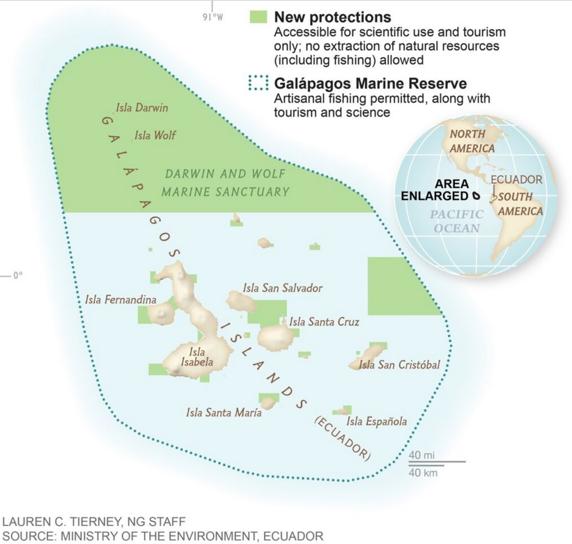 Capturas en aguas ecuatoriana por especie
Fuente: INSTITUTO NACIONAL DE PESA
Balanza comercial ecuador - UE
Principales importadores de atún en el mundo
Fuente: Banco Central
Principales exportadores de atún al mundo
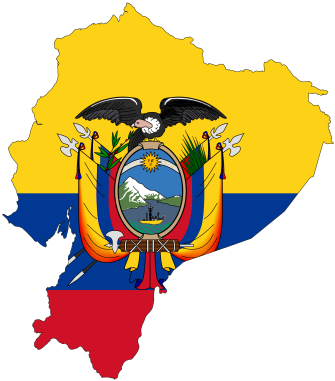 15%
Fuente: TRADE MAP
Principales destinos de exportación a Ecuador
Principales productos de exportaciones de Ecuador a Unión Europea por sector
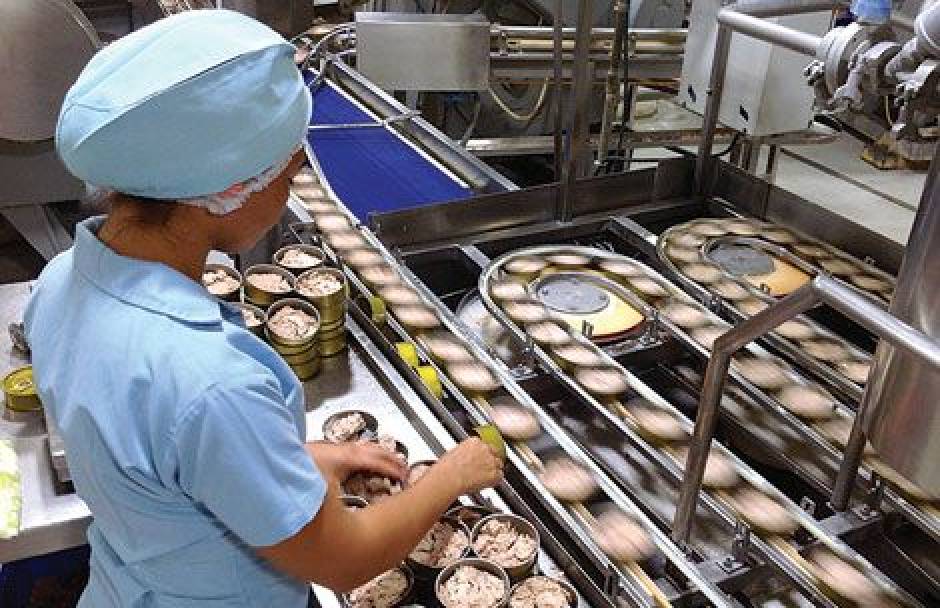 El valor FOB exportado en el 2016 es de 256.840,00 de atún en conservas desde Ecuador hacia el bloque europeo.
Fuente: TRADEMAP
Especies de captura
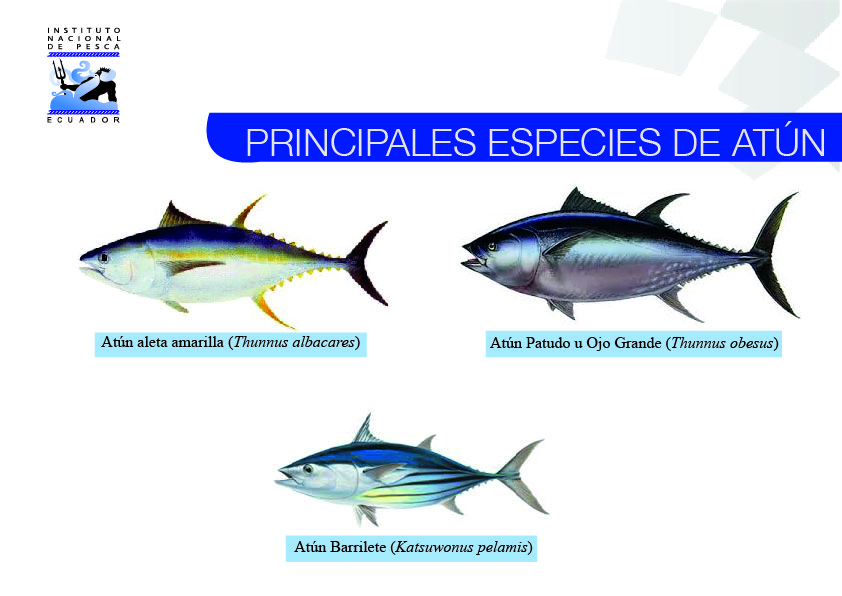 Aleta amarilla 

Patudo  ojo grande 

Barrilete
Proyección exportación de Atun a UE
* Datos  históricos del Banco Central del  Ecuador
RESULTADOS
COMENTARIOS
CAOMETARIOS
RESULTADOS